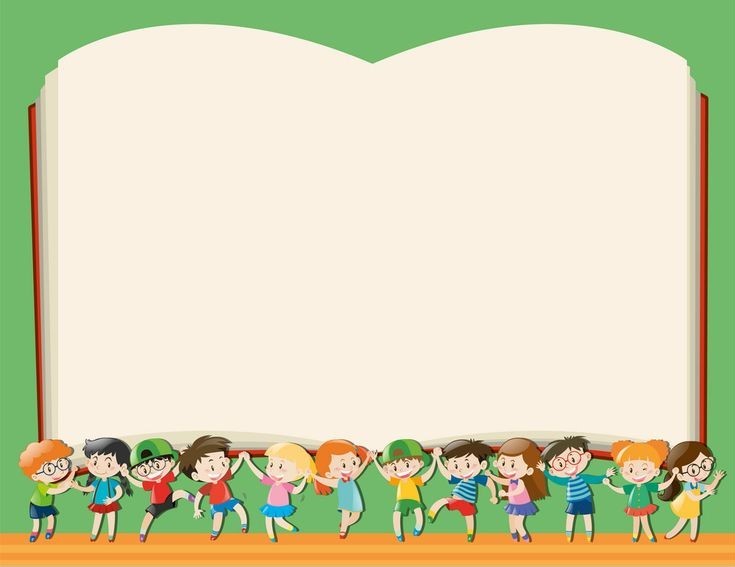 ỦY BAN NHÂN DÂN QUẬN LONG BIÊN
TRƯỜNG MẦM NON ĐỨC GIANG
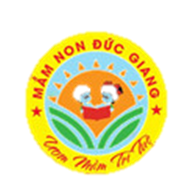 LĨNH VỰC PHÁT TRIỂN THẨM MỸ
Đề tài: Vẽ bộ lông cừu
Giáo viên: Nguyễn Huyền Nga
Lứa tuổi: MGB ( 3 – 4 tuổi)
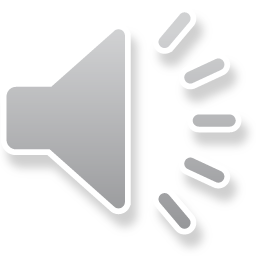 NGUYÊN LIỆU
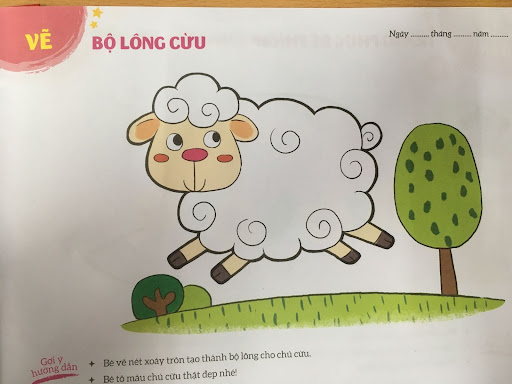 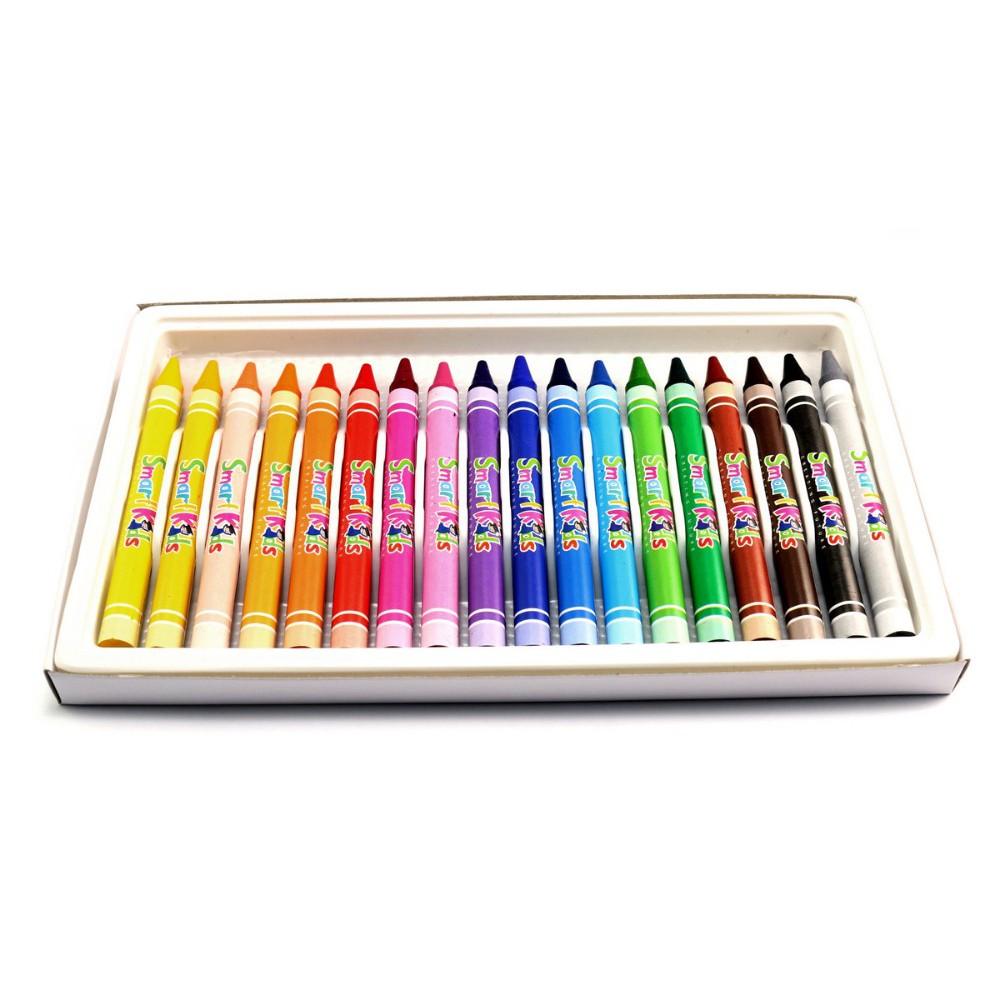 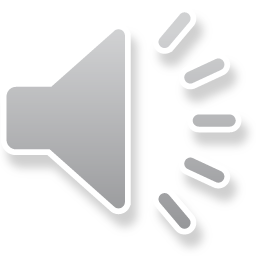 HƯỚNG DẪN 
VẼ BỘ LÔNG CỪU
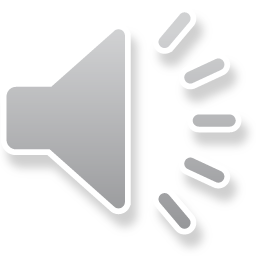 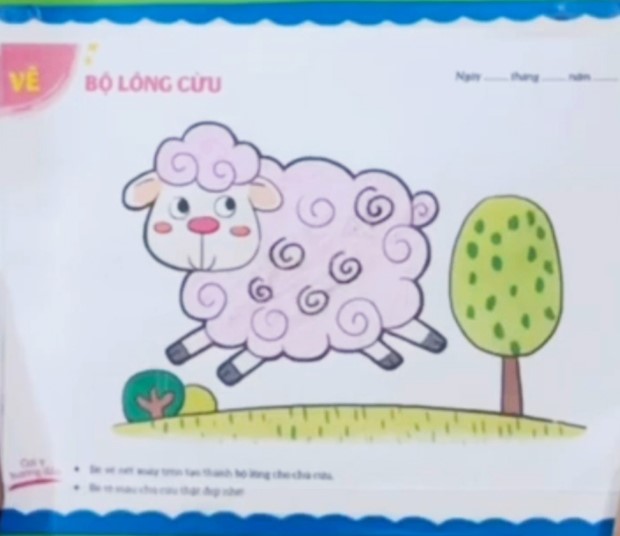 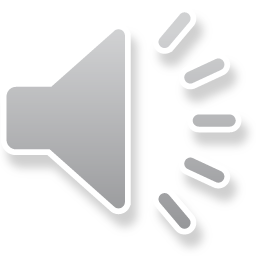 GIÁO DỤC
Cừu là động vật rất hiền lành và đáng yêu. Chúng mình hãy yêu thương, chăm sóc và bảo vệ các chú cừu nhé.
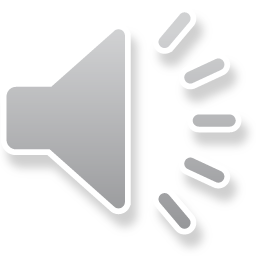 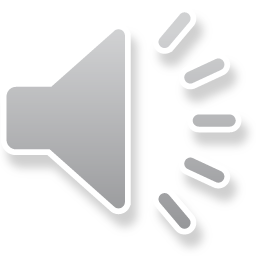